Phòng Giáo dục và Đào tạo quận Gò vấp
BÀI GIẢNG ĐỊA LÍ 7
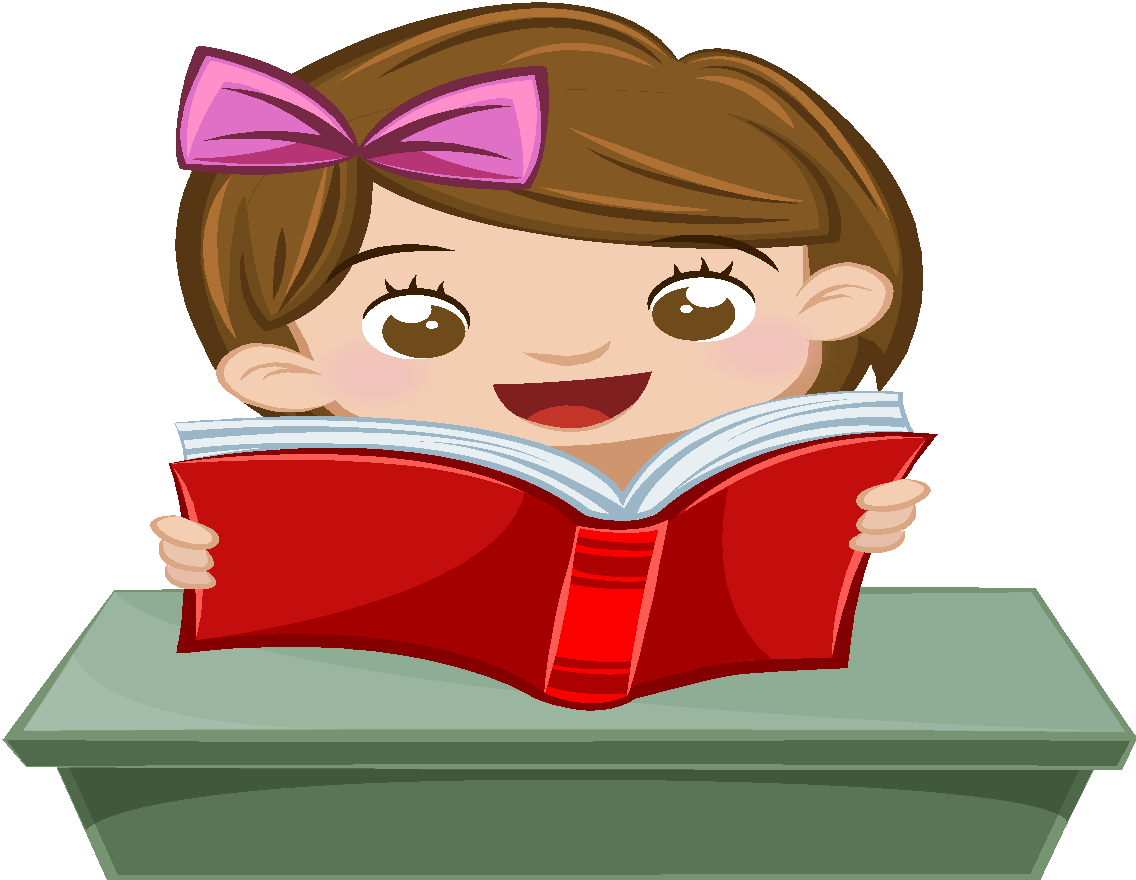 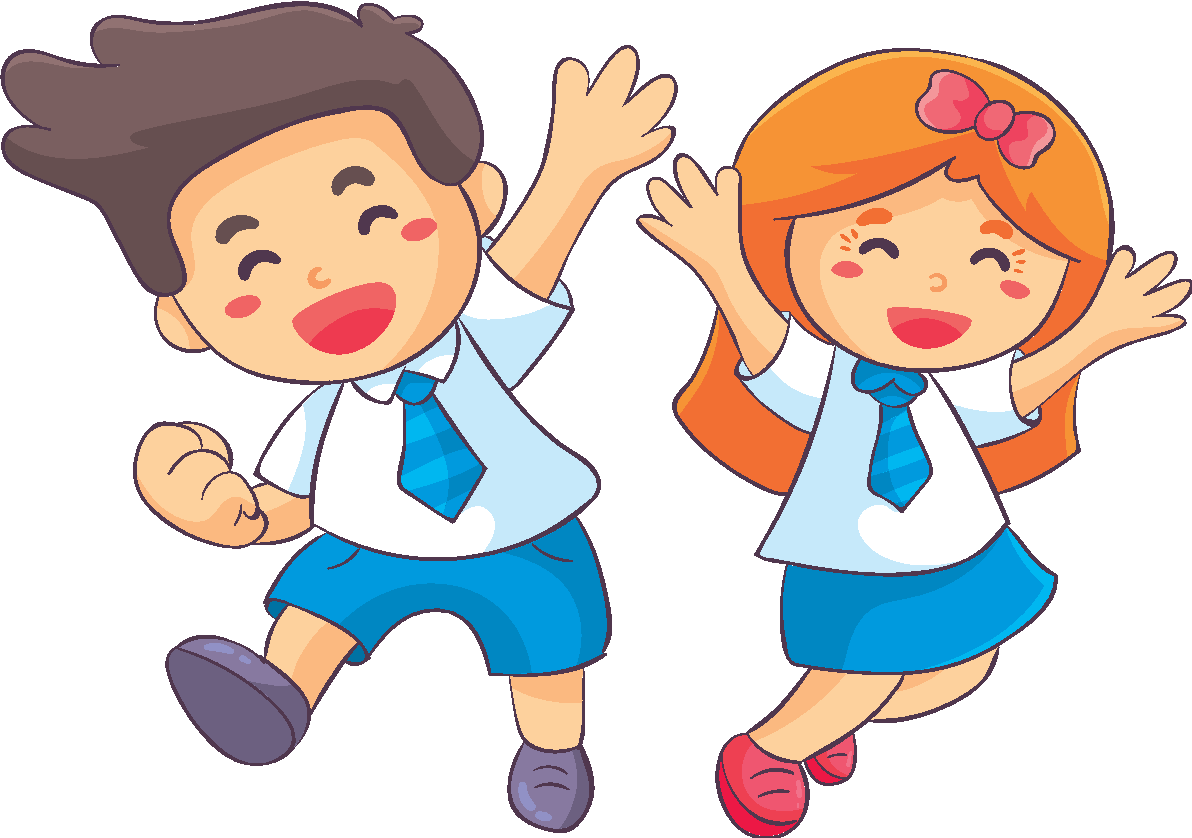 Tiết 3 - Bài 3
    QUẦN CƯ. ĐÔ THỊ HOÁ
1. Quần cư nông thôn và quần cư đô thị.
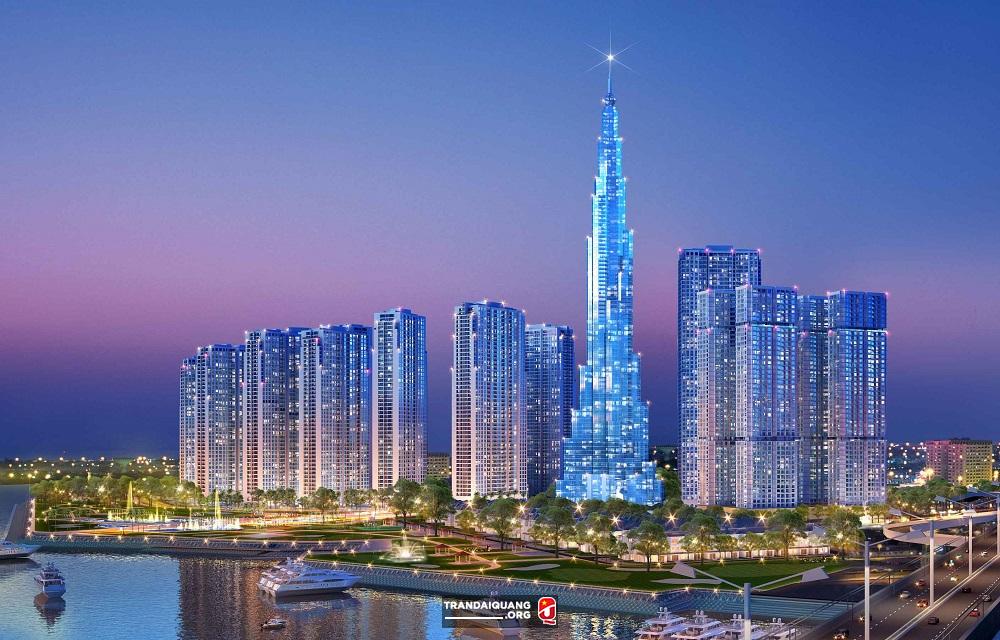 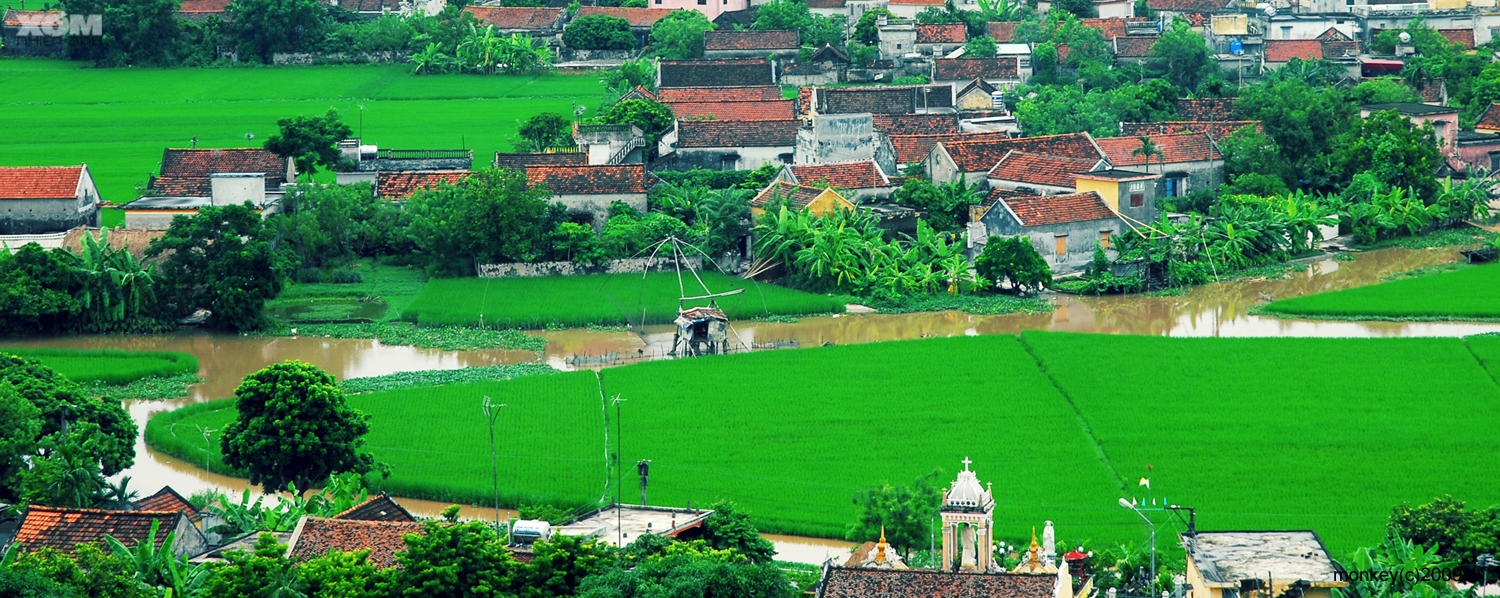 Quần cư đô thị
Quần cư nông thôn
1.Quần cư nông thôn và quần cư thành thị
Quần cư là dân cư sống quây tụ lại ở một nơi, một vùng
Quần cư là gì ?
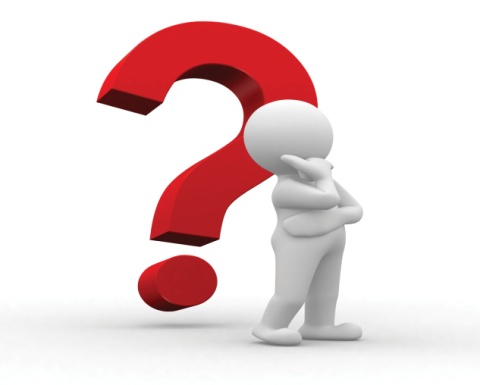 Quan sát các hình ảnh so sánh sự khác nhau giữa quần cư nông thôn và quần cư đô thị?
Quang cảnh nông thôn
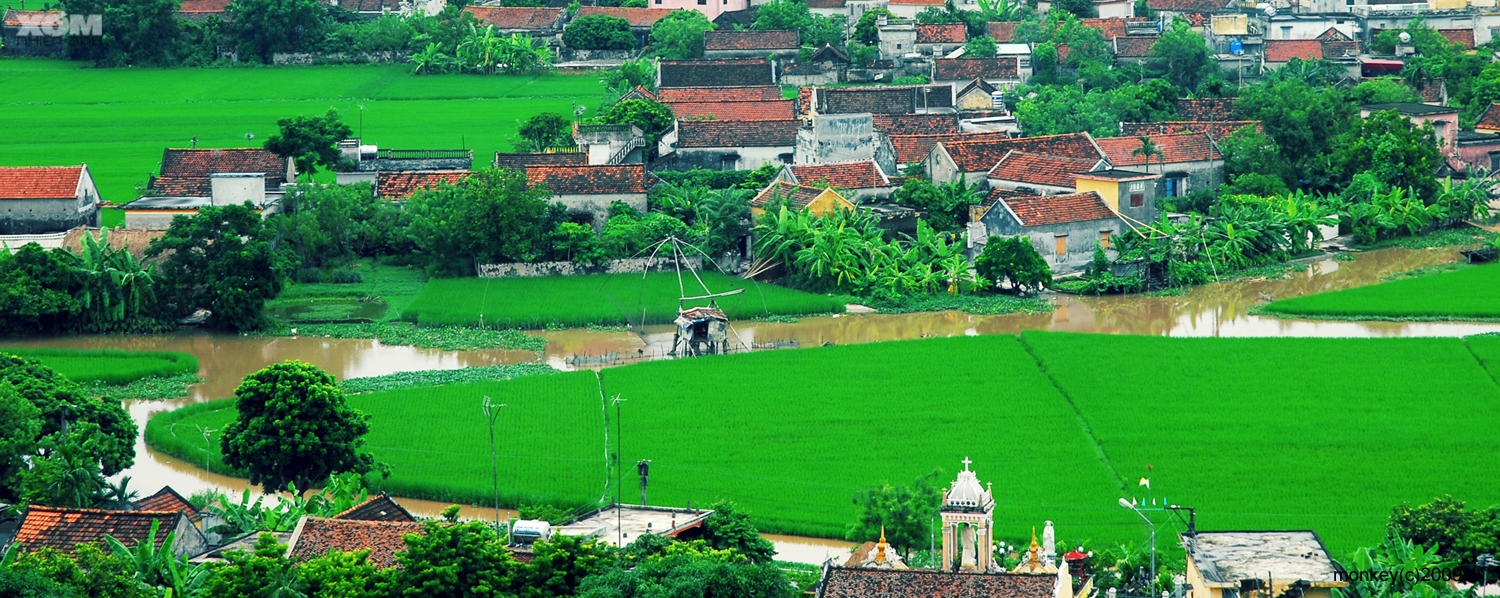 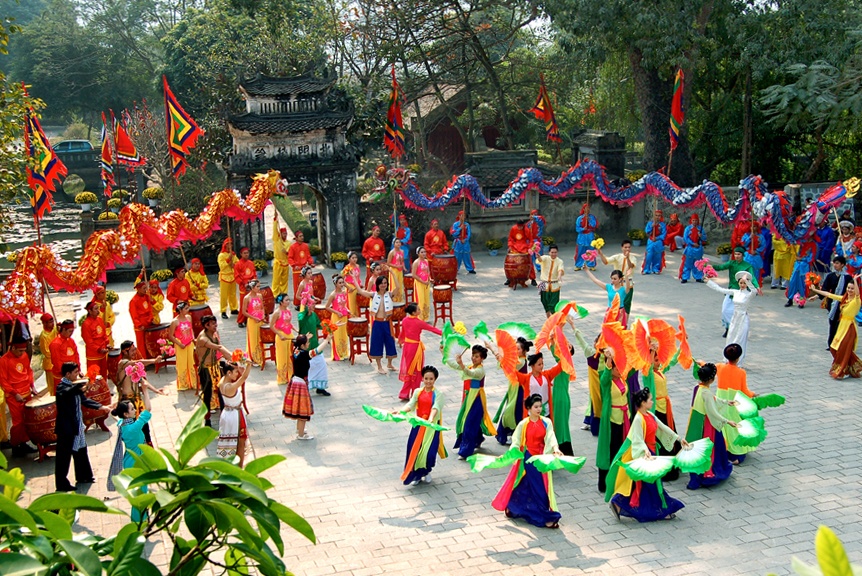 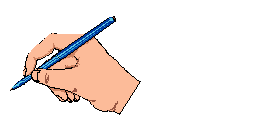 - Quần cư nông thôn: nhà cửa thưa thớt xen kẽ ruộng đồng tập hợp thành làng xóm, thôn, bản…
 Có mật độ dân số thấp.
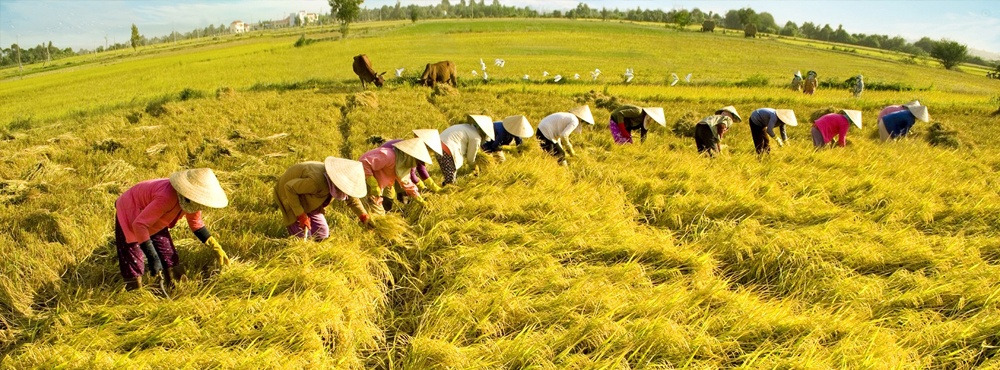 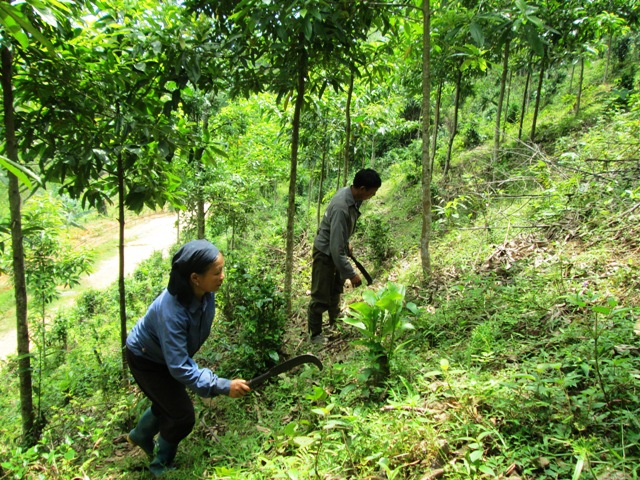 Nông nghiệp
Lâm nghiệp
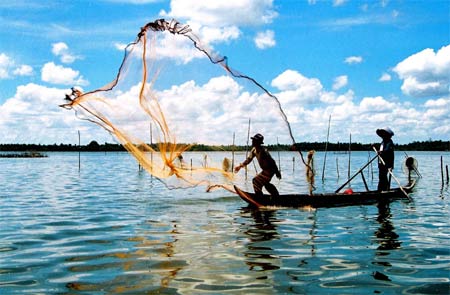 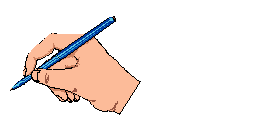 - Kinh tế chủ yếu là sản xuất Nông- Lâm – Ngư nghiệp.
Ngư nghiệp
Quang cảnh đô thị
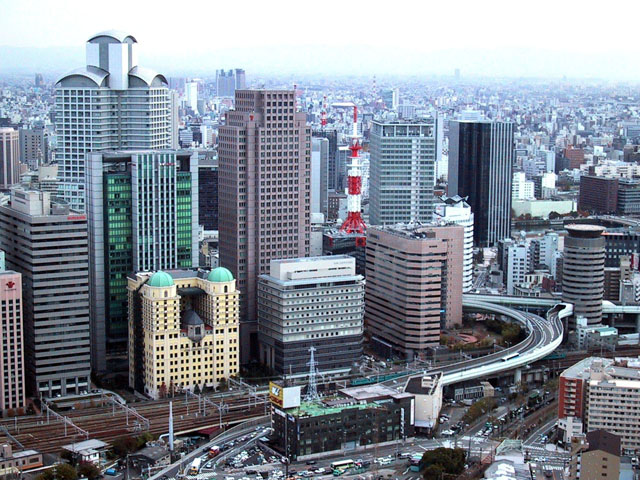 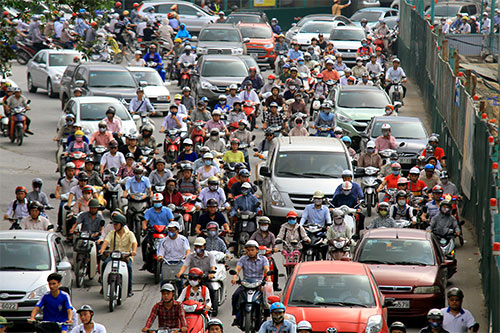 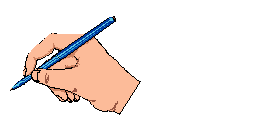 - Quần cư đô thị : nhà cửa đông đúc tập hợp thành phố phường.
- Có mật độ dân số cao.
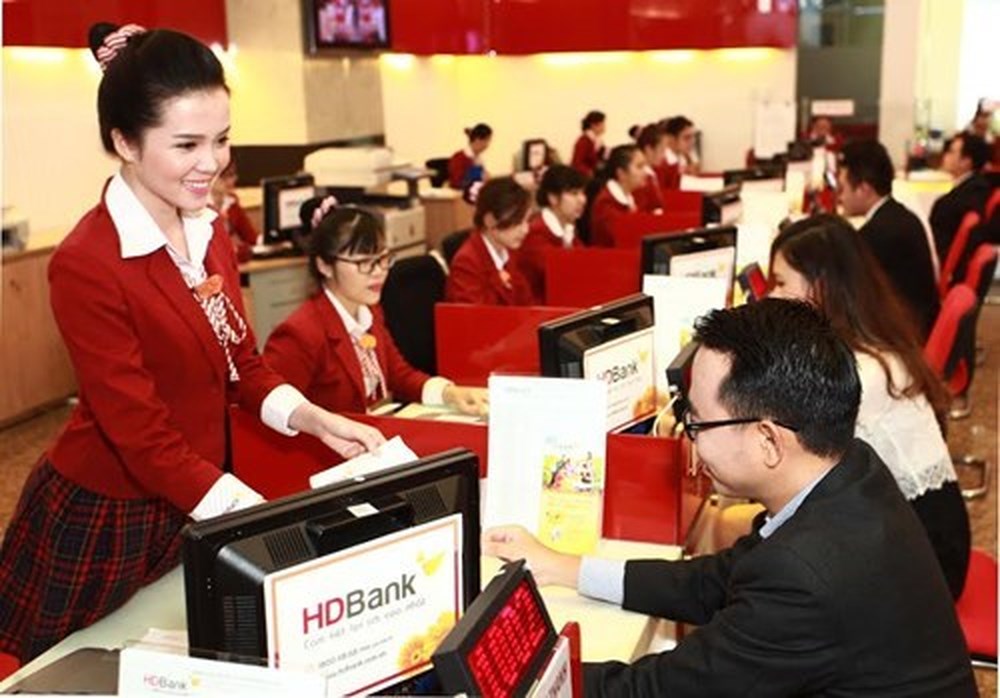 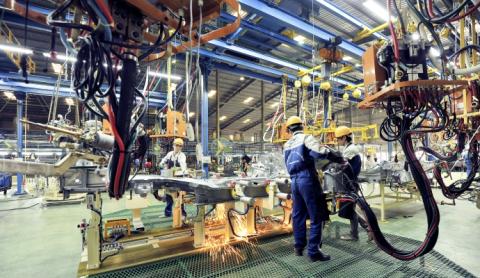 Hoạt động kinh tế ở đô thị
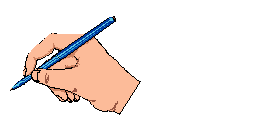 - Kinh tế chủ yếu công nghiệp và dịch vụ.
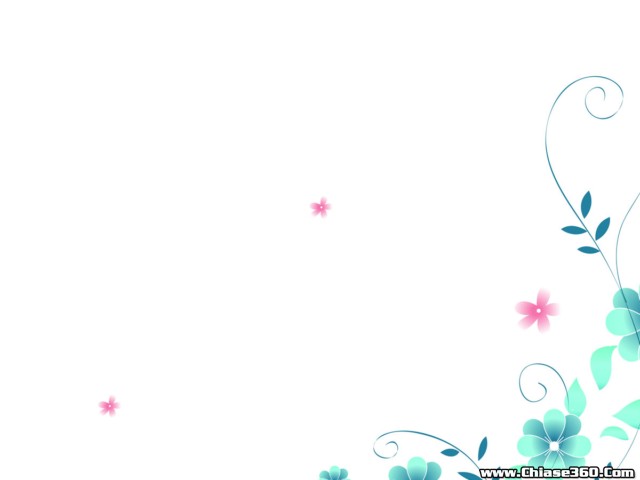 Nơi em và gia đình đang cư trú thuộc kiểu quần cư nào?
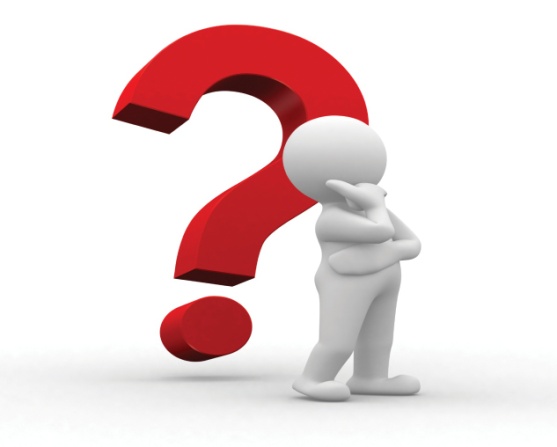 *Tỉ lệ dân nông thôn và đô thị (đơn vị tính %)
Xu thế hiện nay, tỉ lệ người sống ở  đô thị ngày càng tăng trong khi tỉ lệ người sống ở nông thôn có xu hướng giảm dần.
2. Đô thị hóa- các siêu đô thị
Đô thị hóa là gì ?
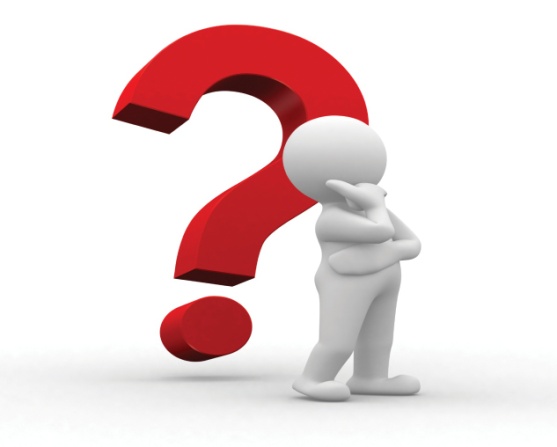 Đô thị hóa: Quá trình biến đổi về phân bố các lực lượng sản xuất, bố trí dân cư, những vùng không phải đô thị thành đô thị.
2. Đô thị hóa. Các siêu đô thị
*Tỉ lệ dân nông thôn và đô thị (đơn vị tính %)
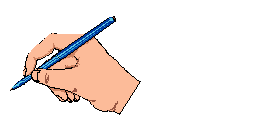 -Đô thị hóa là xu thế tất yếu của thế giới.
- Hiện nay số dân đô thị chiếm một nửa dân số thế giới.
Em hiểu như thế nào về
 thuật ngữ “Siêu đô thị”?
Siêu đô thị: Các Đô thị có từ 8 triệu dân trở lên.
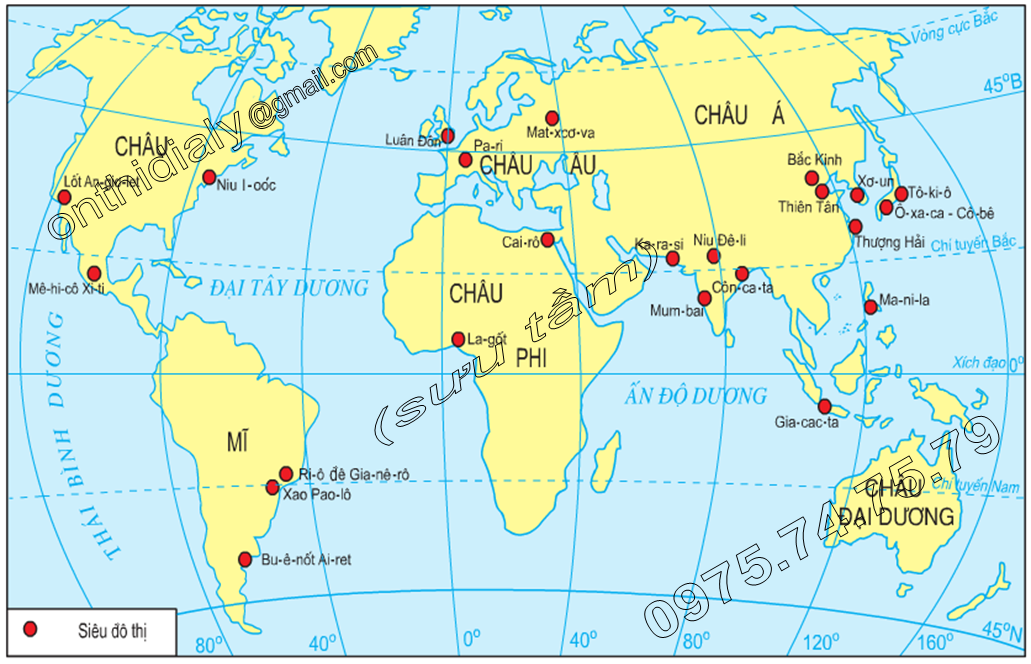 Mát-xcơ-va
Lôt An giơ let
Luân Đôn
Bắc Kinh
Xơ-un
Tô-ki-ô
pa-ri
Thiên Tân
Niu Đê-li
Ô-xa-ca-Cô-bê
Niu I-oóc
Cai-rô
Mê-hi-cô Xi-ti
Thượng Hải
Ka-ra-si
La-gốt
Mun-bai
Côn-ca-ta
Ma-ni-la
Gia-cac-ta
Xao pao-lô
Ri-ô đê Gia-nê-rê
Bu-ê-nôt Ai-ret
Châu lục nào có nhiều siêu đô thị từ 8  triệu dân trở lên nhất ?
5 siêu đô thị lớn nhất hiện nay
TÔ-KI-Ô
TÔ-KI-Ô
THƯỢNG HẢI
NIU-ĐÊ-LI
MÊ-HI-CÔ XI-TI
XAO-PAO-LÔ
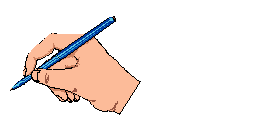 - Đô thị phát triển nhanh trở thành siêu đô thị.
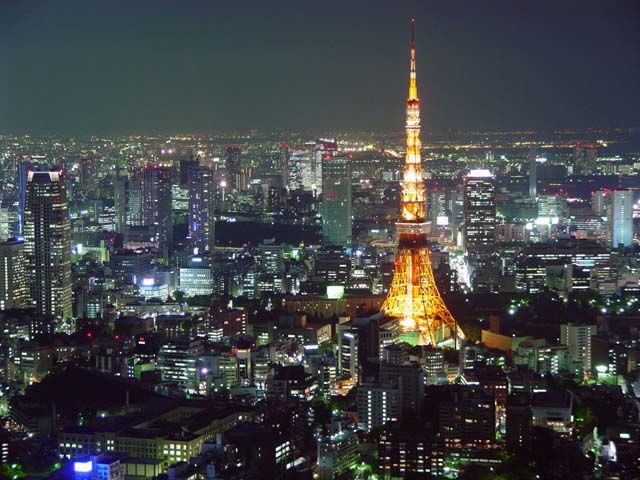 Tô-ki-ô
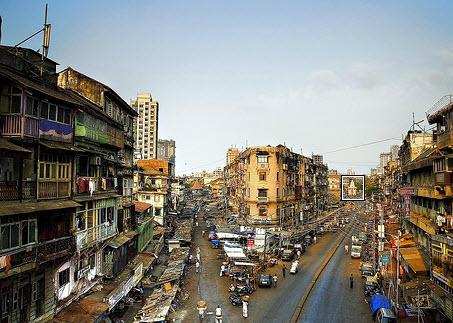 Mum - bai
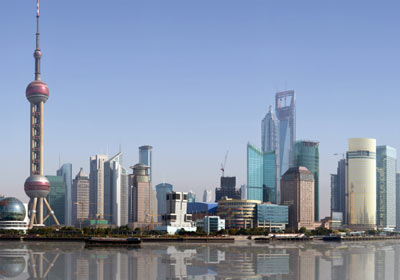 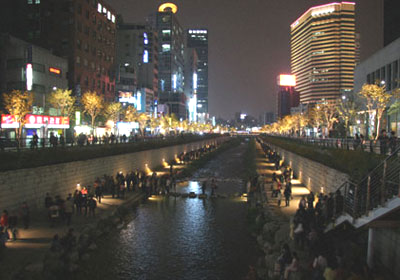 Thượng Hải
Xơ-un
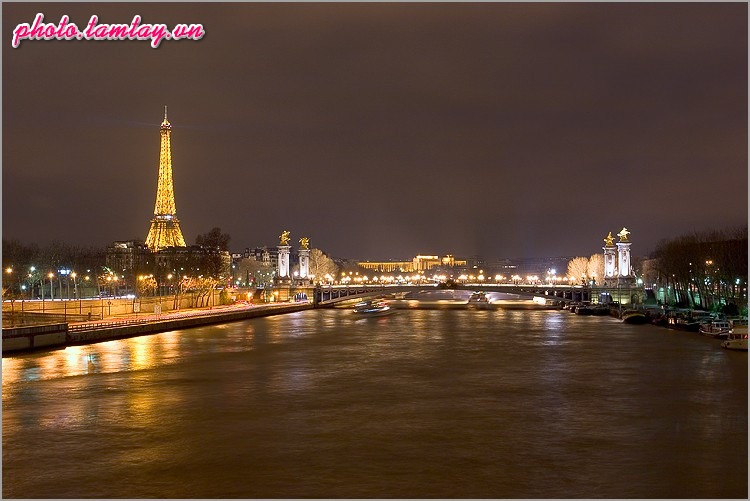 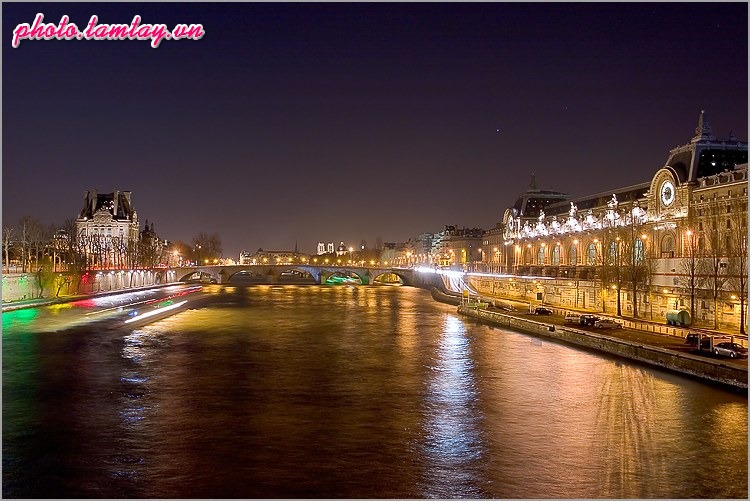 Pa-ri
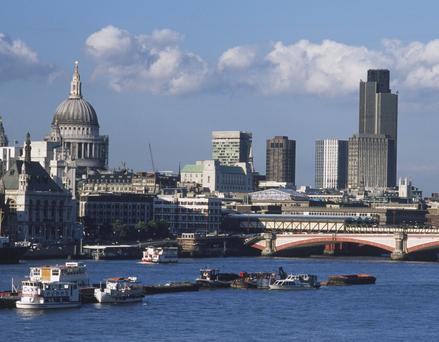 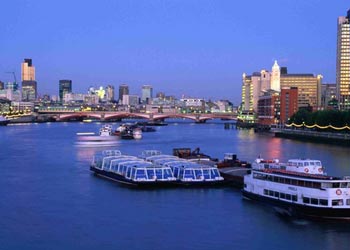 Luân-đôn
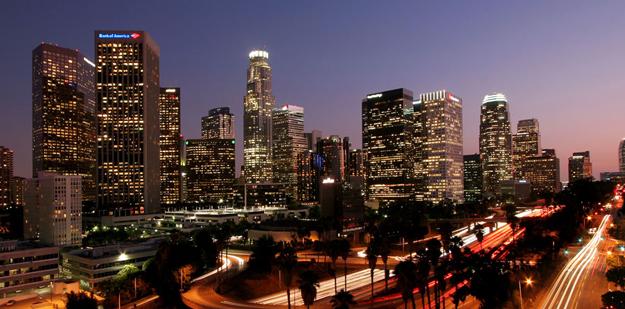 Lốt An – giơ – let( Hoa Kì)
La – gôt ( Ni-giê-ri-a)
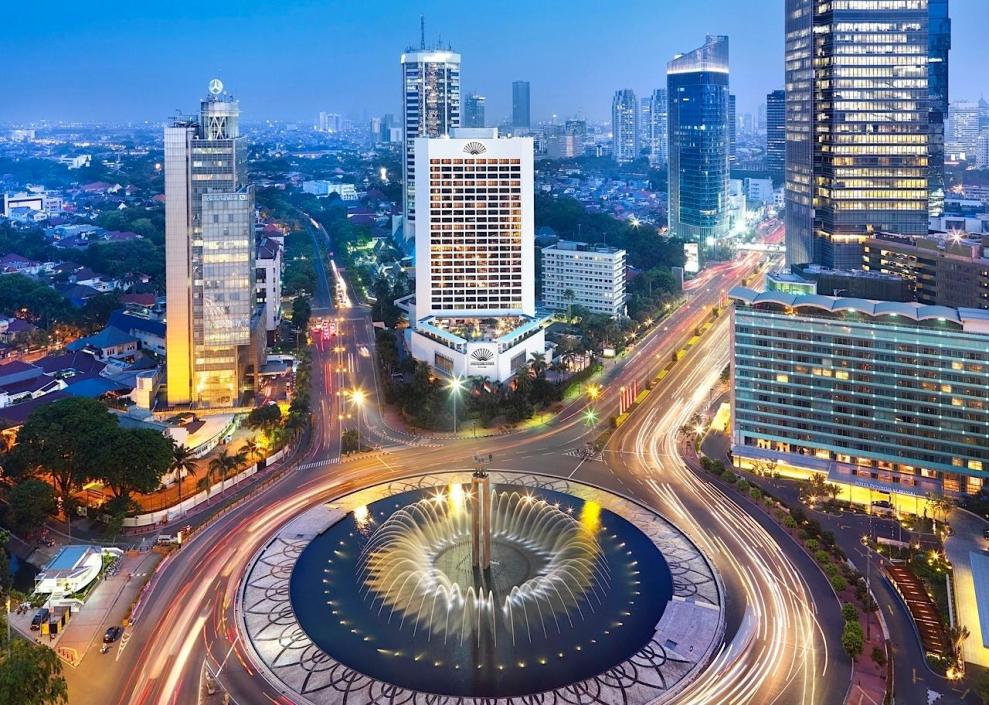 Cai-rô (Ai-cập)
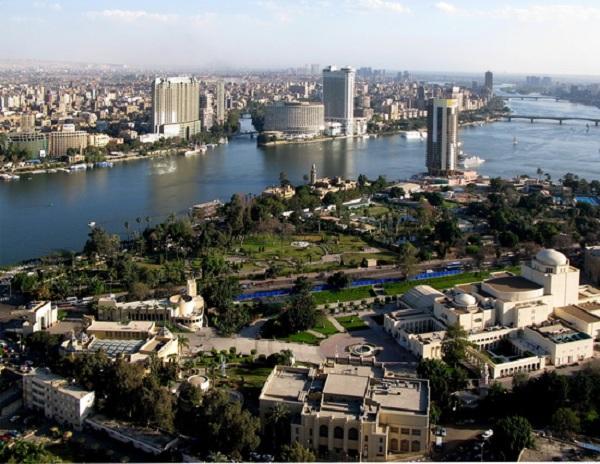 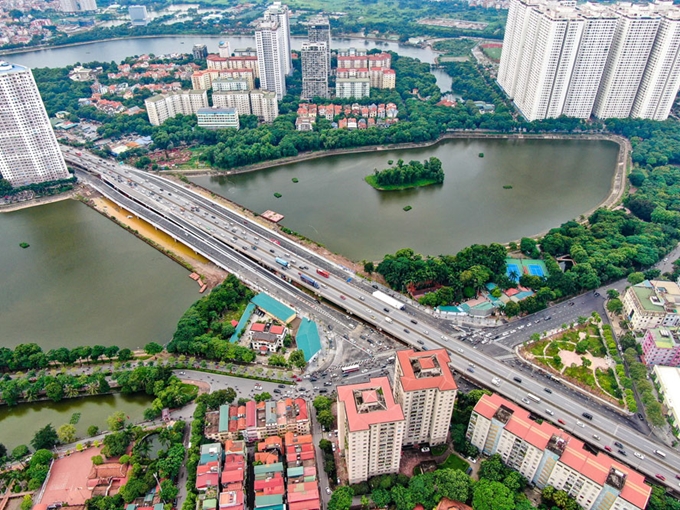 TP.Hà Nội
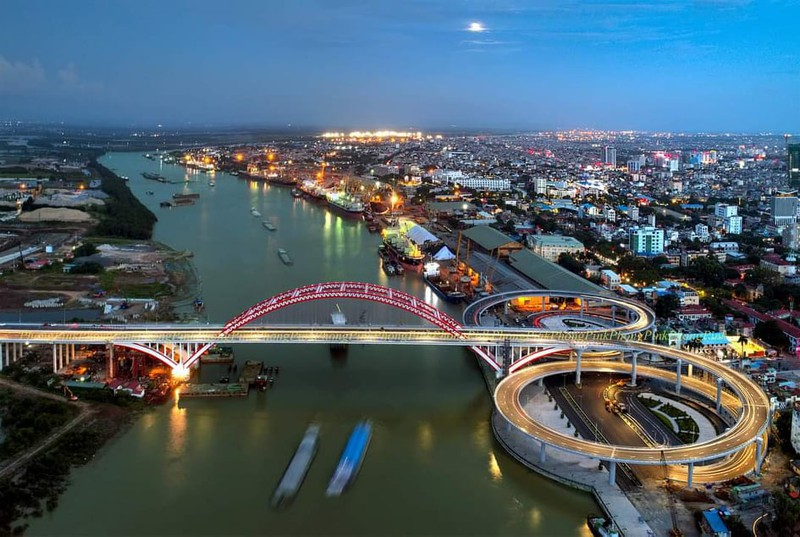 TP.Hải Phòng
TP.Đà Nẵng
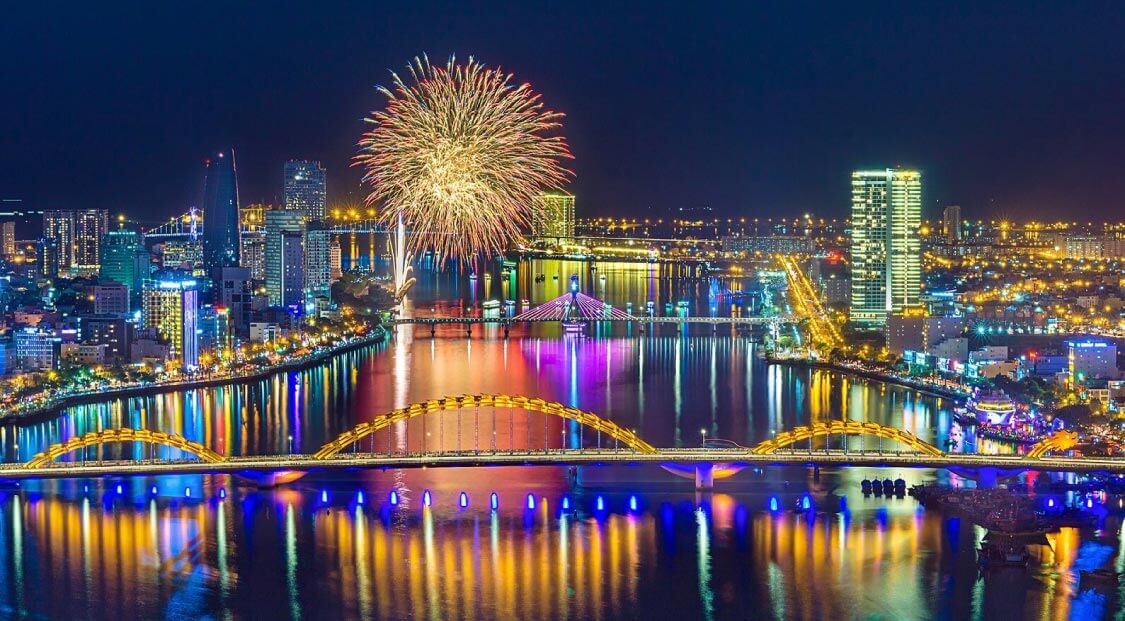 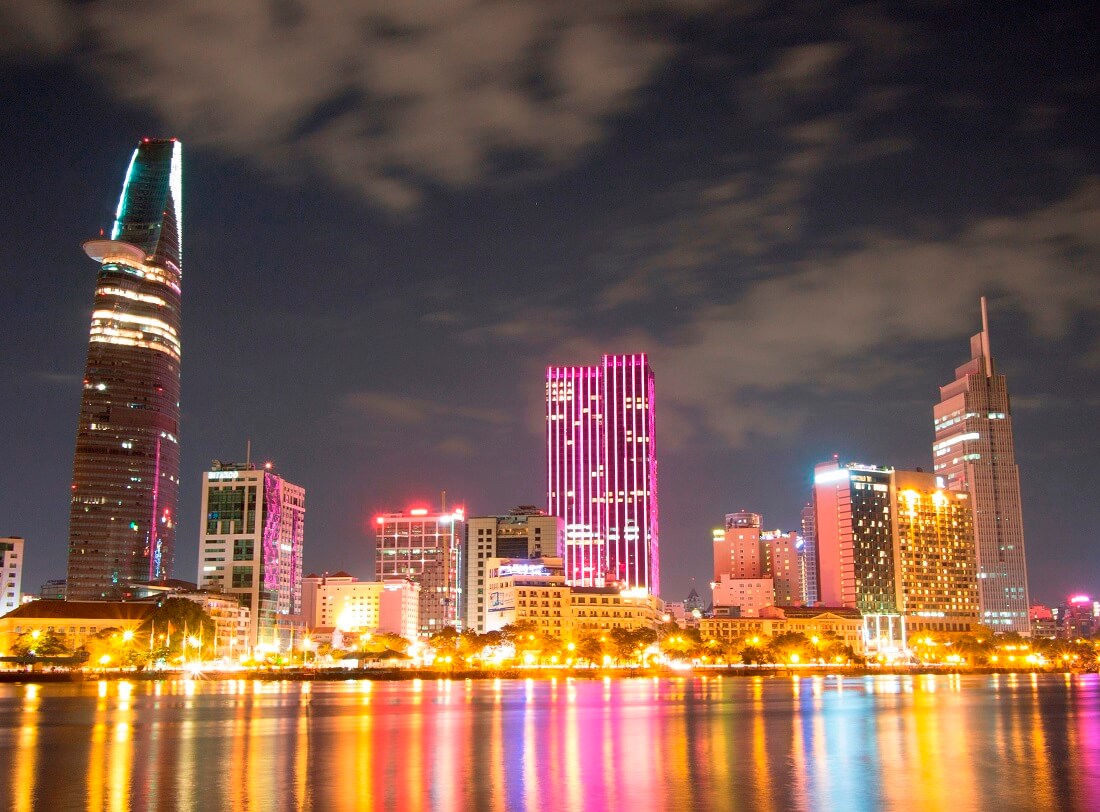 TP.Hồ Chí Minh
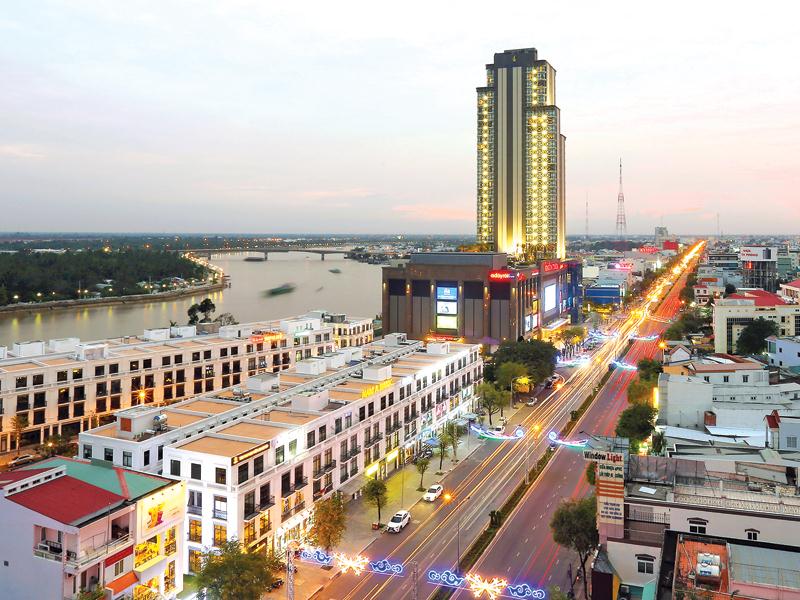 TP.Cần Thơ
Ùn tắc giao thông
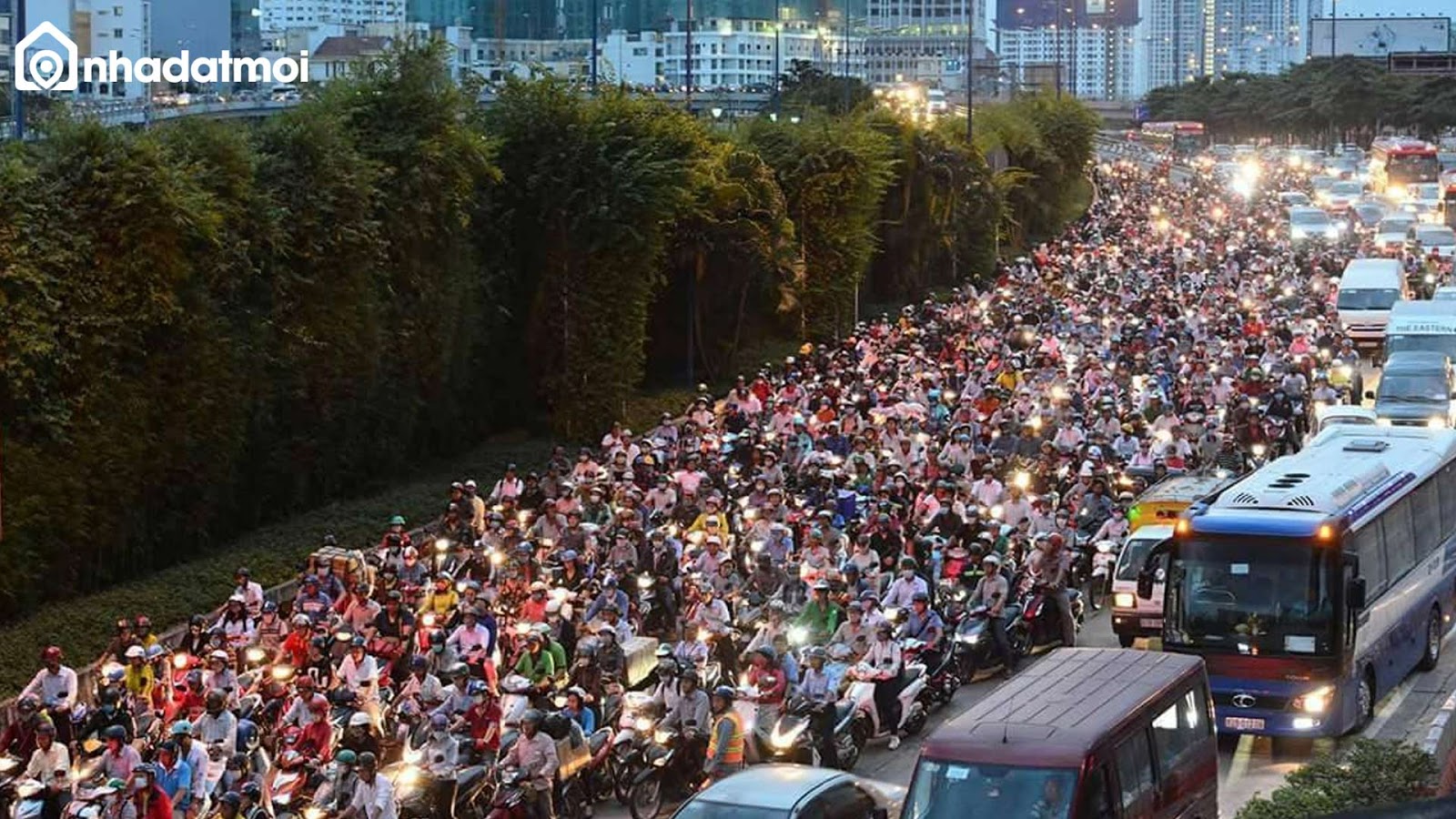 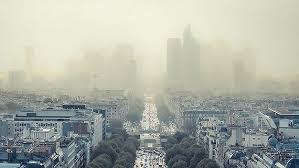 Ô nhiễm không khí
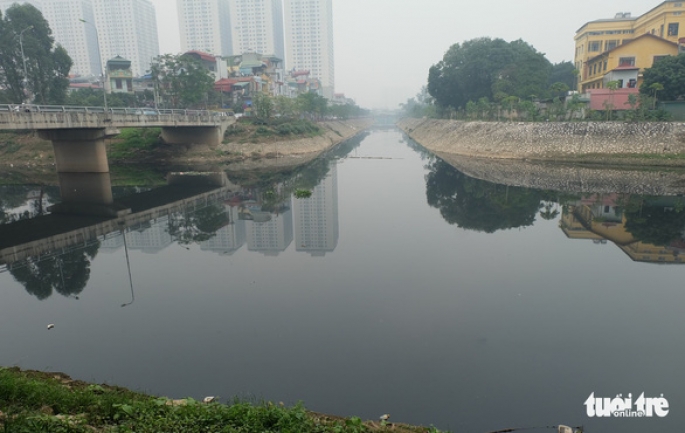 Rác thải
Ôn nhiễm nước
2. Đô thị hóa. Các siêu đô thị
Đô thị hóa là xu thế tất yếu của thế giới.
Hiện nay số dân đô thị chiếm một nửa dân số thế giới.
- Đô thị phát triển nhanh trở thành siêu đô thị.
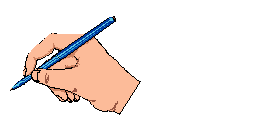 - Đô thị phát triển tự phát gây ra nhiều hậu quả về môi trường, an sinh xã hội, sức khoẻ, giao thông…
Nối ý cột B phù hợp với cột A
B
A
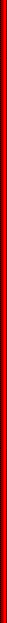 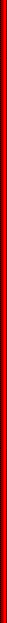 Nhà cửa san sát
QUẦN CƯ 
NÔNG THÔN
Dân cư thưa thớt
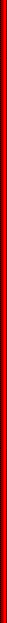 Sản xuất công nghiệp , dịch vụ
QUẦN CƯ
ĐÔ THỊ
Mật độ dân số cao
Nhà cửa gắn với ruộng vườn ,
 sông nước…
Trò chơi“Ai nhanh hơn”
 Chọn hình tìm kiến thức
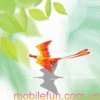 Các đô thị xuất hiện đầu tiên ở những đâu trên thế giới?
Ấn Độ , Trung quốc , La Mã, Ai cập, Hi lạp …
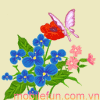 Siêu đô thị nào có số dân lớn nhất  thế giới, thuộc châu lục nào?
Tô-ki-ô( Nhật Bản- châu Á)
Đô thị tự phát gây ra những hậu quả gì?
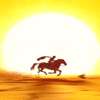 Ảnh hưởng nghiêm trọng đến môi trường, sức khoẻ, giao thông…
Các yếu tố nào đã thúc đẩy đô thị phát triển?
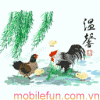 Thương nghiệp, thủ công nghiệp và công nghiệp
DẶN DÒ 
Học bài 3
  Chuẩn bị tiết thực hành :
 Xem trước nội dung bài 4- bài thực hành (giảm tải câu 1, làm câu 2, 3)
 Ôn lại cách đọc tháp tuổi
 Thực hiện yêu cầu của giáo viên trong file nội dung chuẩn bị bài 4
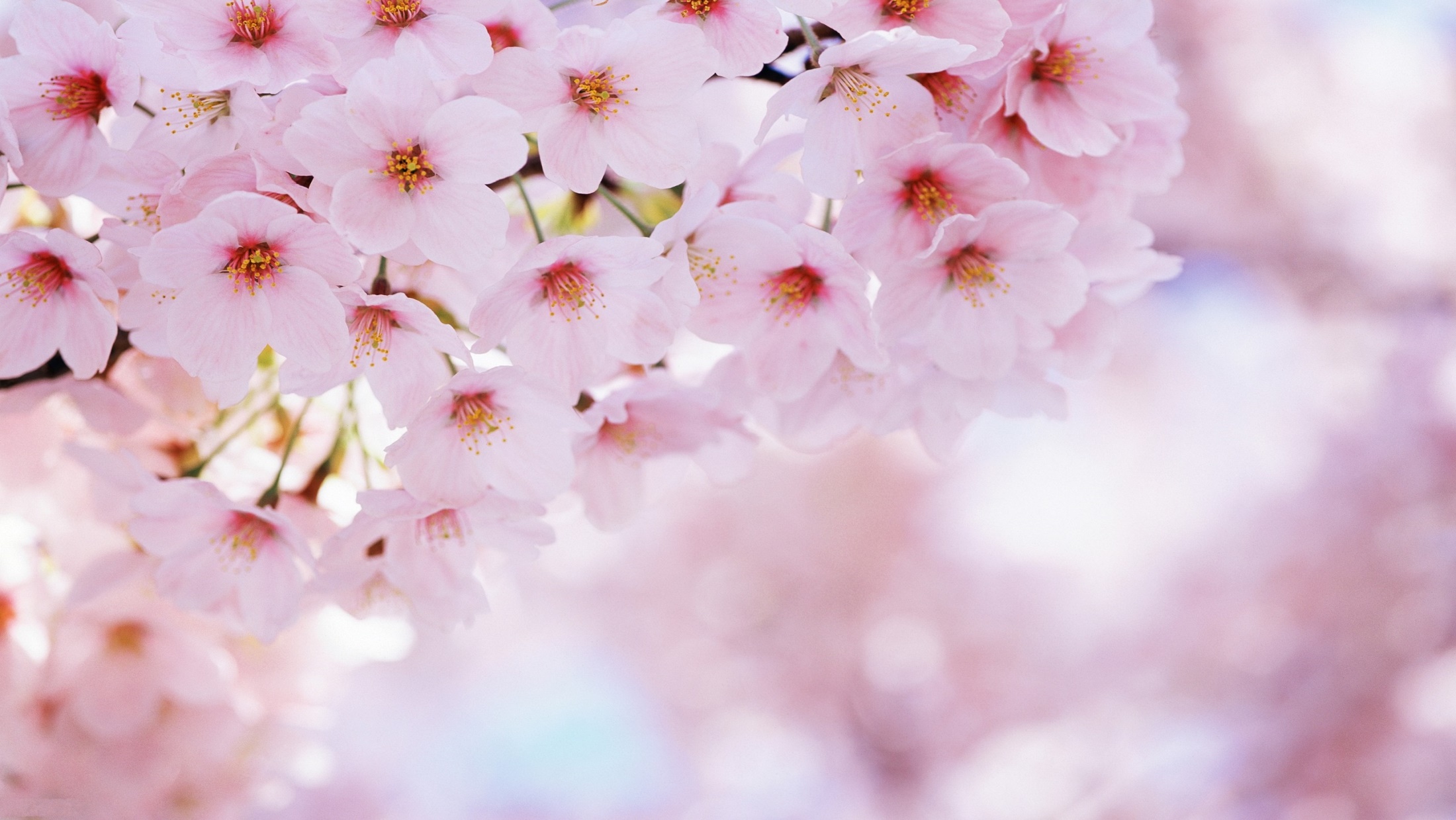 BÀI HỌC ĐÃ KẾT THÚC. CHÚC CÁC EM HỌC TỐT !!!